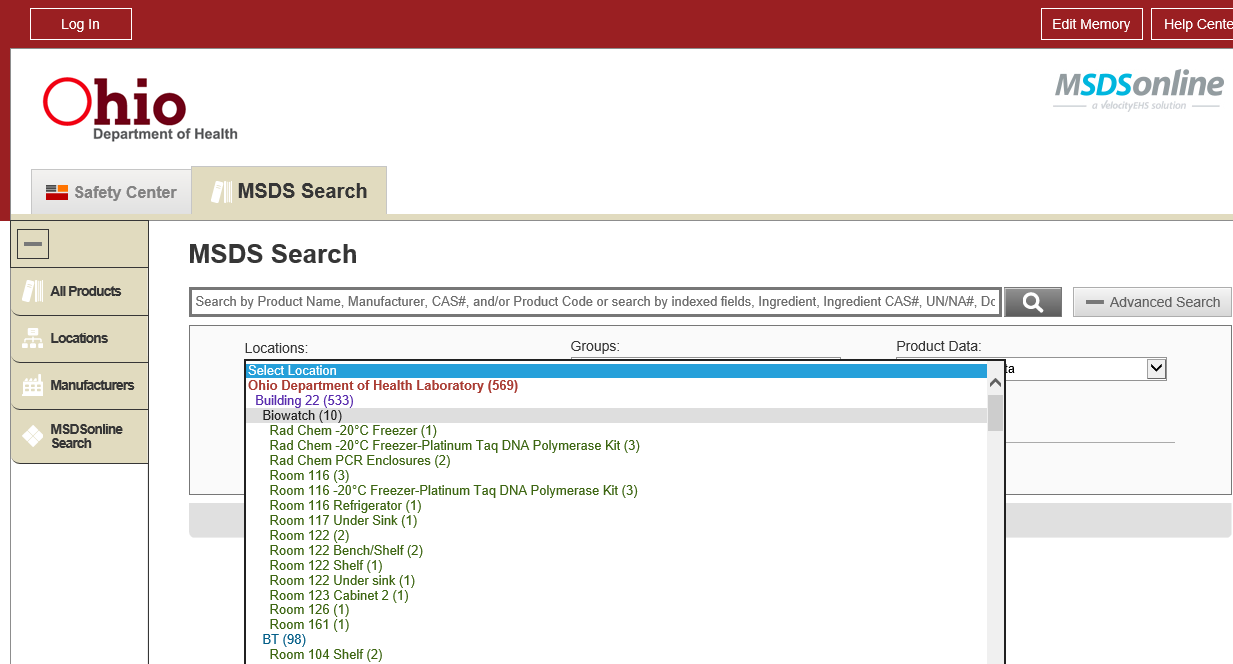 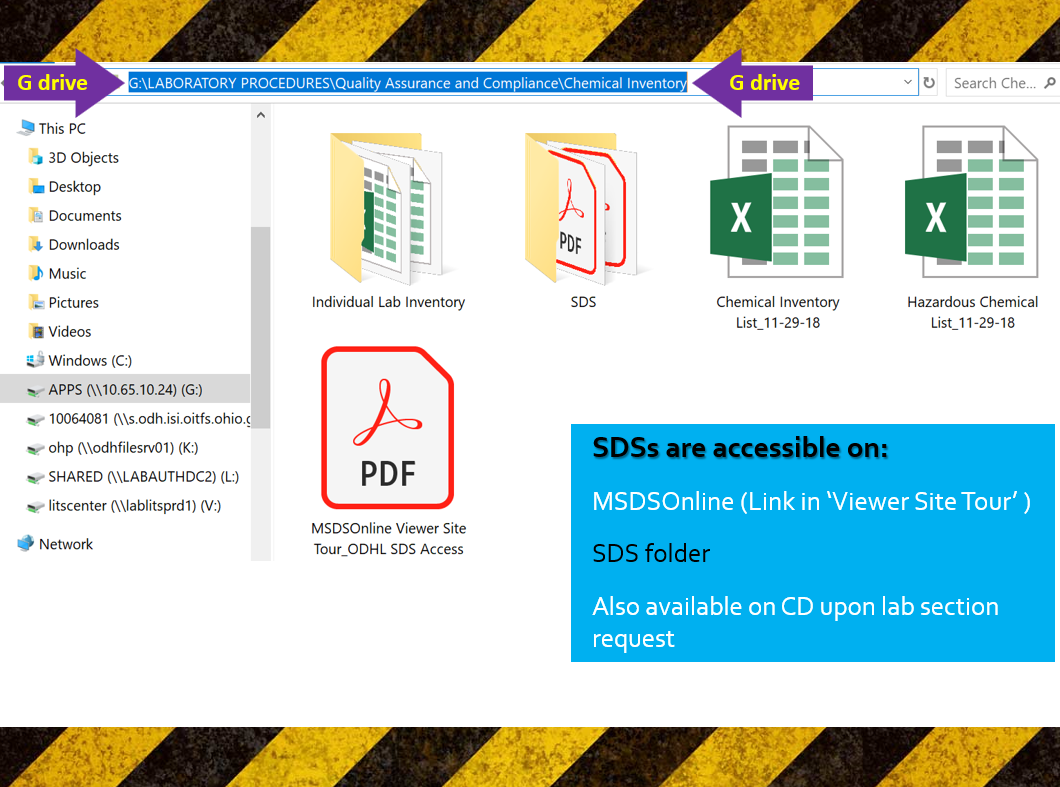 Chemical Inventory & Ordering
By Lai Ming Woo
Why Chemical Inventory?
OSHA Hazard communication standard (HCS) 29 CFR 1910.1200 states employee has the right-to-know…






    -The standard (CHP Appendix B);

    -Hazardous chemicals & products in the workplace; AND

    -Methods of protecting themselves from exposure
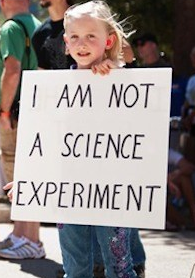 Why Chemical Inventory? (Cont’d)
Under OSHA, employer is responsible for providing a safe & healthful workplace  

     -but employees are responsible for their own safety & 
      the safety of the others
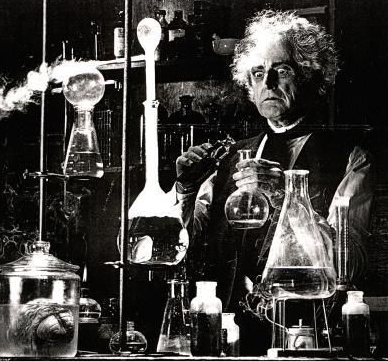 Why Chemical Inventory? (Cont’d)
Important to the safety of employees, first responders & visitors

    	Bonus Question 1: 
	What do you think the inventory is use for?
    
	- Obtain SDSs

	- Anticipate hazard control

	- Spill responses/ Cleanup requirements
Ordering
Purchasing the smallest amount required for work

Disposal $$$/Hazards        Not cheaper to purchase in bulk

Ensuring proper storage available

Ensure capability to cleanup if the amount ordered is spilled; e.g. amount of absorbent & PPE 
 
No mercury thermometer/hydrometer/mercury containing equipment
     -Contact QA/LSO if need a thermometer/hydrometer
What happened at OSU?
Destroyed lab after April 8th, 2005 explosion & fire




Took firefighters >1 hour to extinguish

Student recalled, “I was loading solvent bottles to the top shelf of a flammable cabinet...I put the 12th bottle up, the shelf collapsed…large amounts of hexane spilled on the floor & my jeans were soaked…”
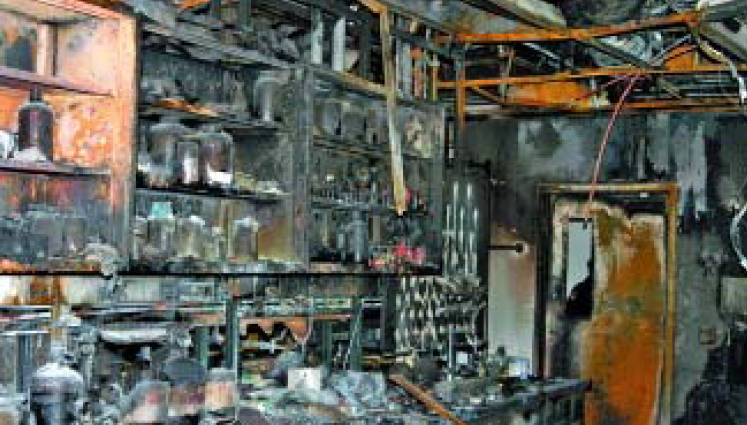 What happened at OSU? (Cont’d)
“This has happened before & it's not something where you get too alarmed…more concerned about breathing the vapors & a small cut on my arm…within 5 minutes, the explosion occurred.”
Luckily, all 11 students evacuated because of the fumes

Lesson Learned:
DO NOT overload the shelves (weight limit?)

Investigation- the cabinet was properly vented but located close to a freezer
			 Vapor + Spark
Lesson Learned (Cont’d):

Safety Culture Issues
	-  95% grad students interviewed said they won’t report a   
       safety hazard due to fear of reprisals
    -”happened before & it's not something where you get        
too alarmed” Hexane shower should never be a norm!

Lack of training on chemical SDS, handling, spill responses…
Check out the Hexane SDS on next page
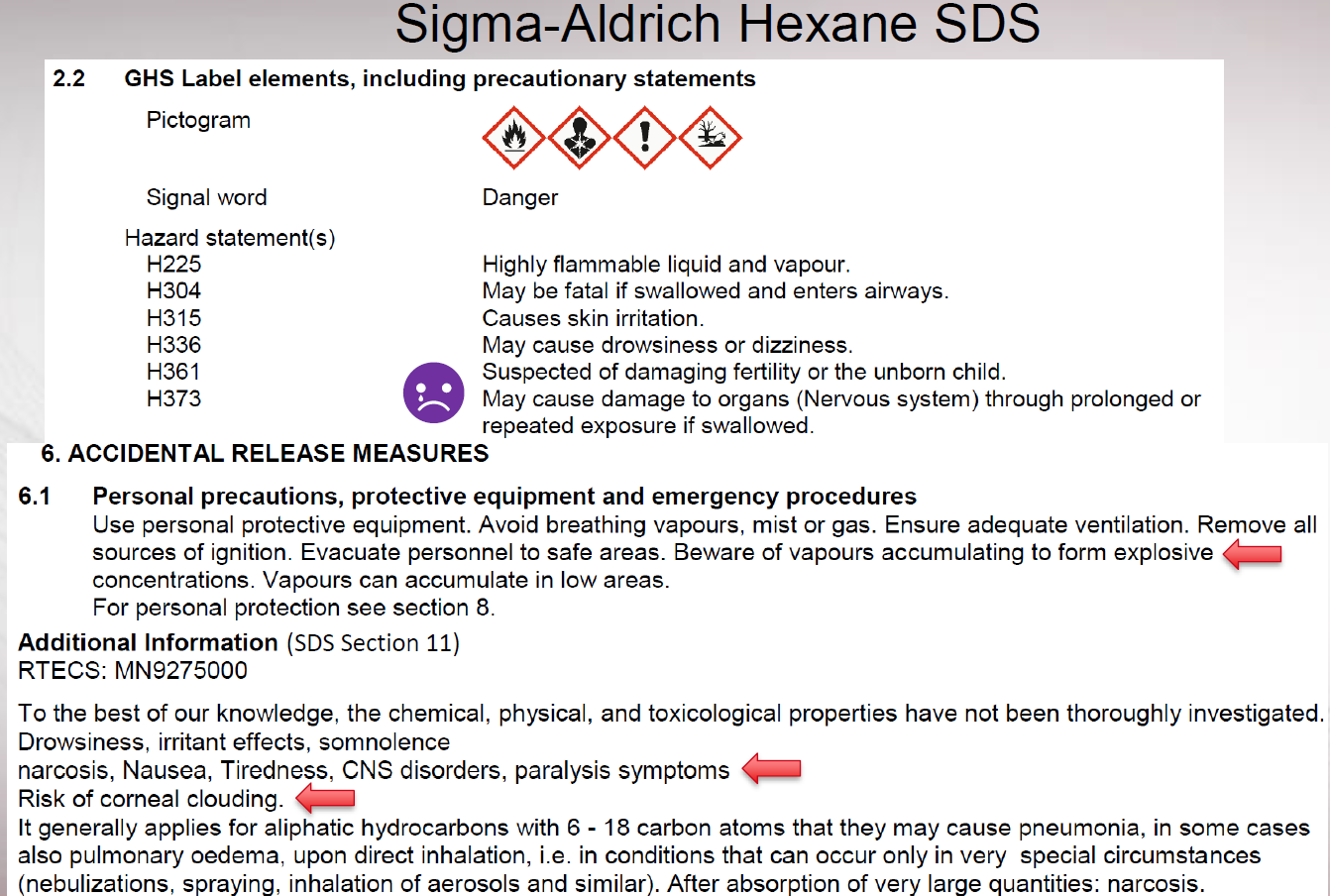 Chemical Inventory
Chemical Inventory & Hazardous Chemical Lists
	 -Every June for lab section check
	 -Annual QA Audit
          -QA send updated list to section staff/LS3/Supervisor

Bonus Question 2: Where can you find the current inventory & SDSs?
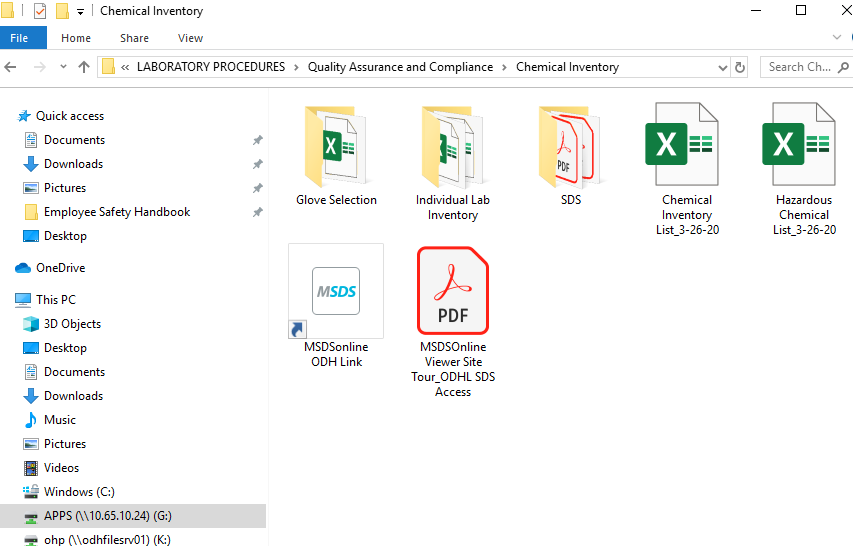 Bonus #2 Answer: G:/drive 
& MSDSOnline
Chemical Inventory Change Form (Appendix C)
Before ordering a new chemical/significant higher conc.
    
    -LS3/Supervisor MUST complete the form

    -Prior LSO approval is required

LS3/Supervisor fill out to add/remove/change information

Inventory will be updated by Lai Ming

Used to get SDS, anticipate hazard control, spill response
Chemical Inventory Change Form (Cont’d)
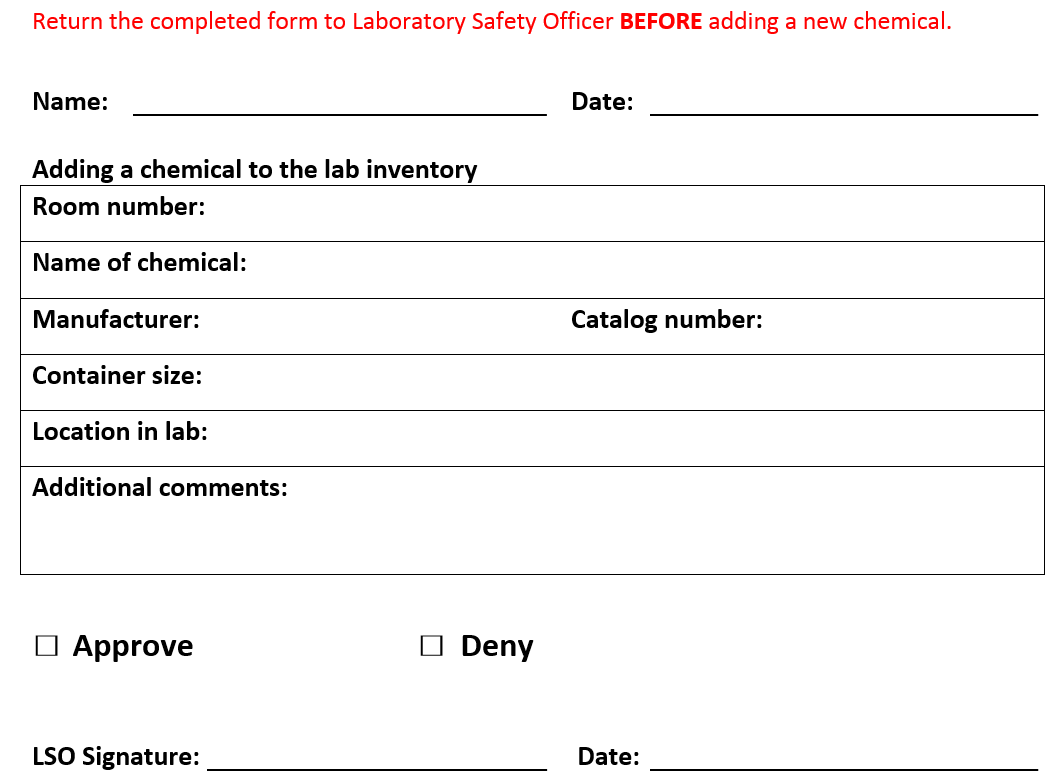 LSO will
    -Return a copy of Appendix C to the submitter

    -Notify QA of the change

 If there is any change upon receipt of the chemical, 
   send the updated info to LSO
Research Only Chemical Form (Appendix K)
Required for ALL chemicals used for research/training
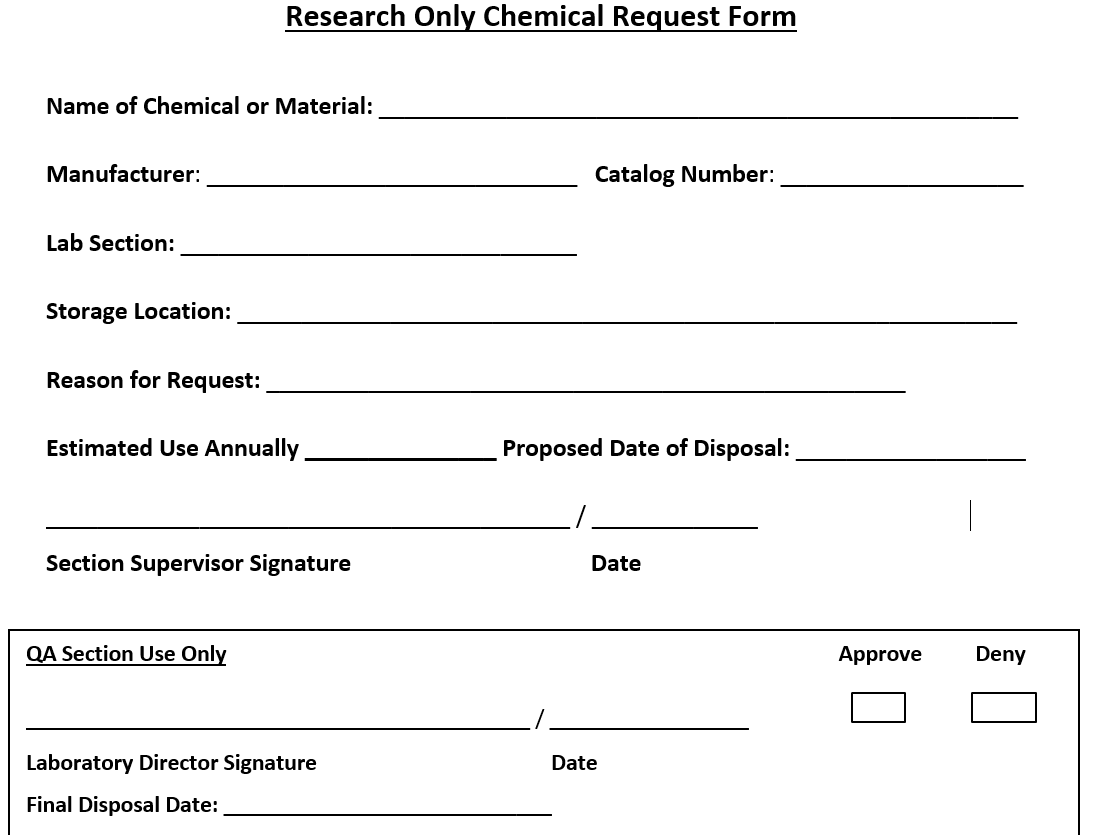 Need 1 every time even for the same chemical/kit requested
The approved QA labeled chemical will be disposed after ‘Proposed Date of Disposal’
Research Only Chemical Form (Cont’d)
Submitted to the Laboratory Director for approval

QA maintain a file for all completed forms

‘Approved Research Only Chemical’ label w/ 
    -Chemical name
    -Use by date
    -QA staff initials/date

QA follow up on the final disposal
Chemical Storage Period Extension Form (Appendix J)
For chemicals/commercial reagents opened for 1 year
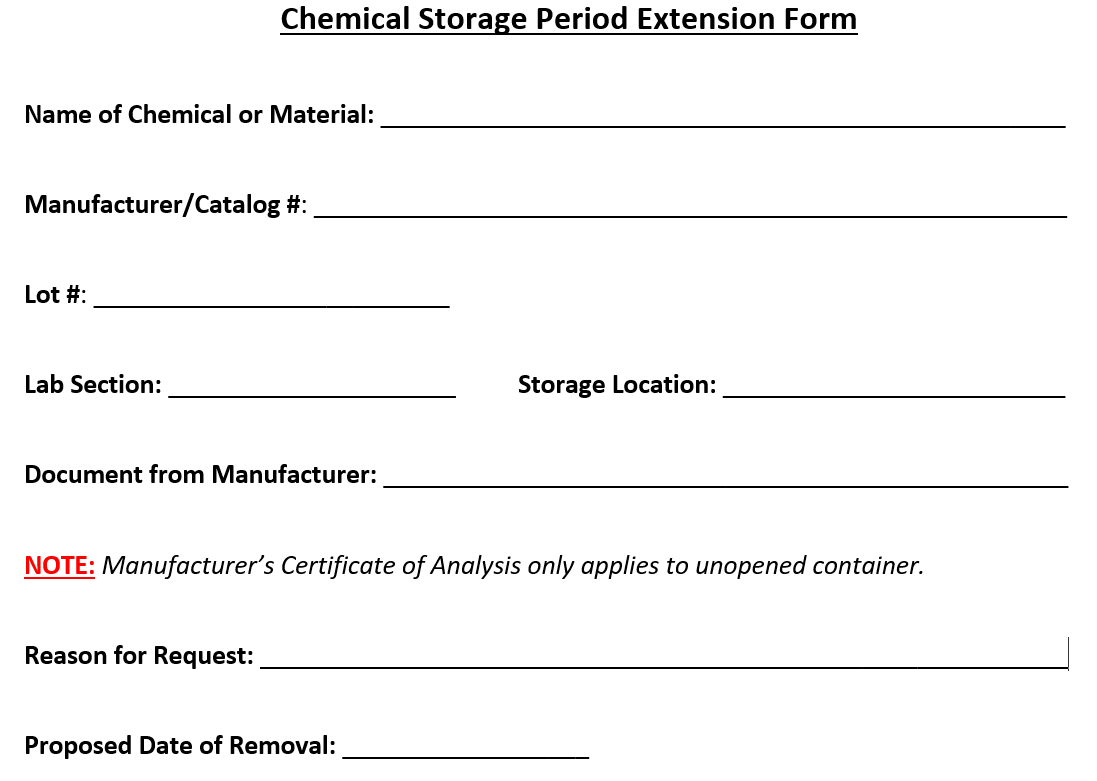 Chemical Storage Period Extension Form (Cont’d)
Lab section provides documentation that the opened chemical has not deteriorated

Submitted to the Laboratory Director for approval

QA maintain a file for all completed forms

QA follow up on the final disposal
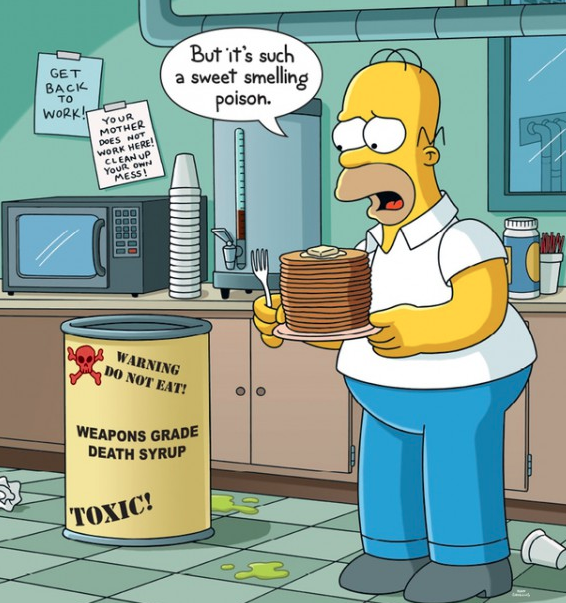 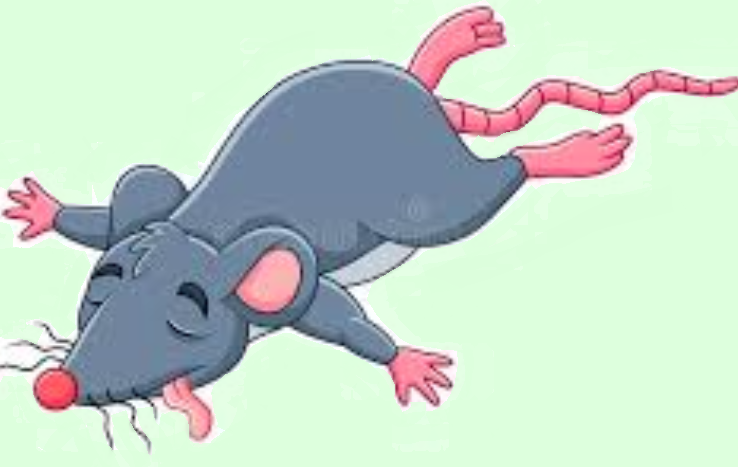 Labeling/SDSs/SOPsCHP Appendix E, L & M
By Lai Ming Woo
Why?
OSHA Hazard Communication Standard 29 CFR 1910.1200-HCS violations = the most frequent citations

You have the right to know…and understand
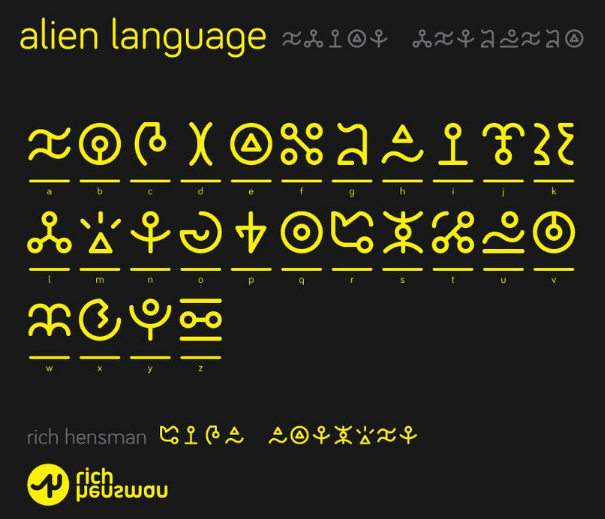 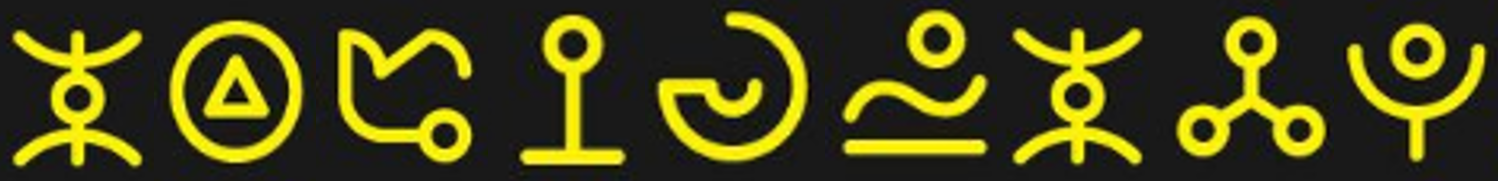 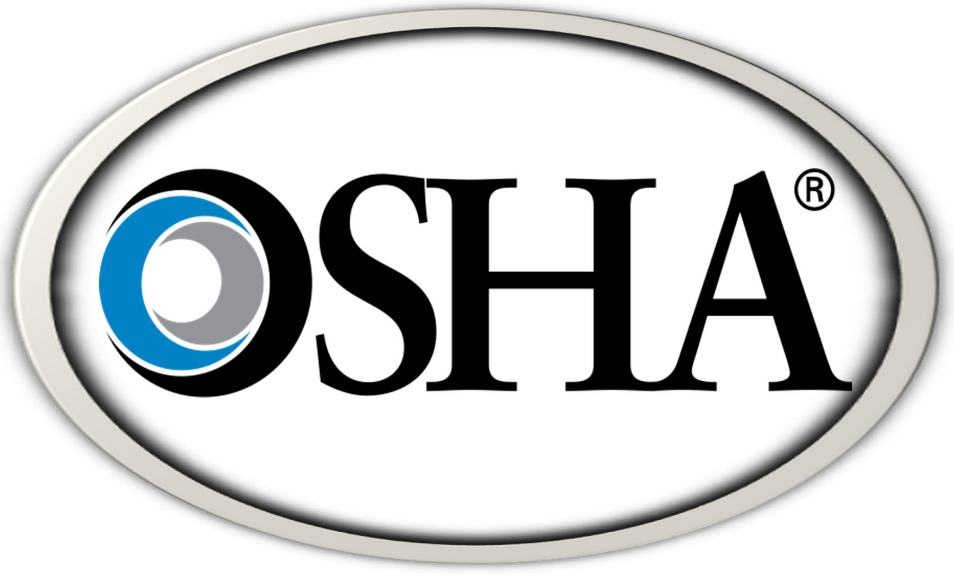 SERIOUSLY
Need More?
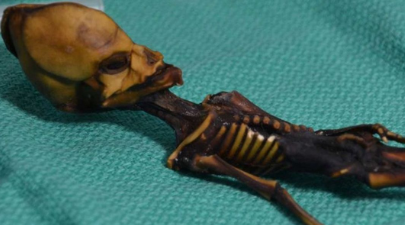 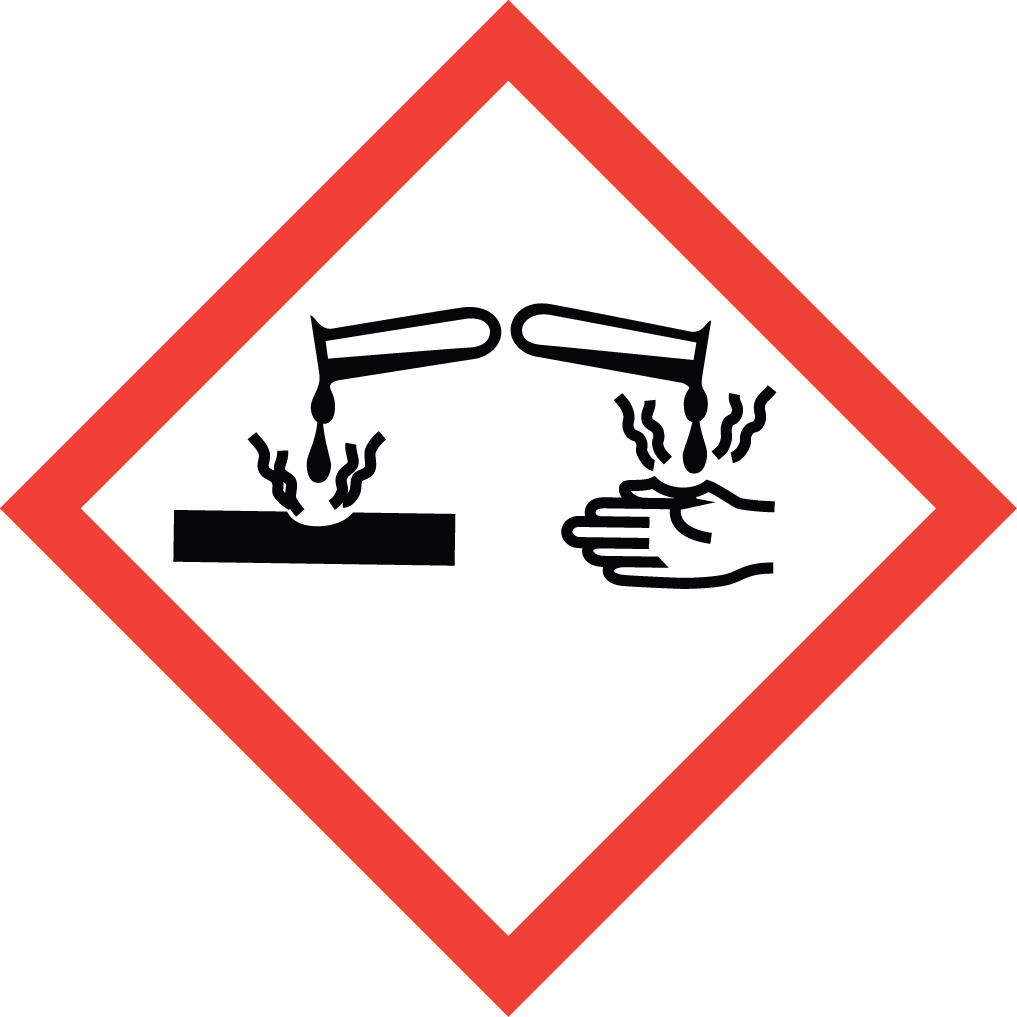 Genetic mutation???
corrosive
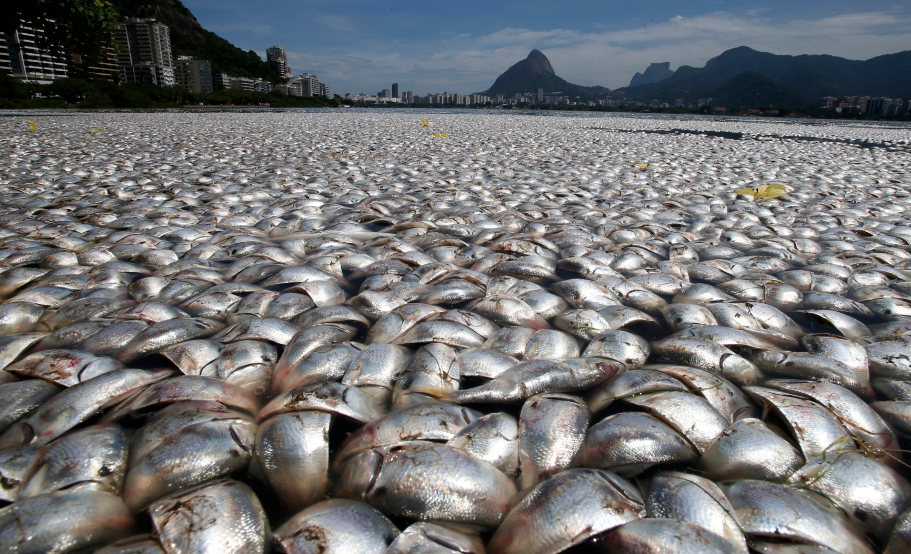 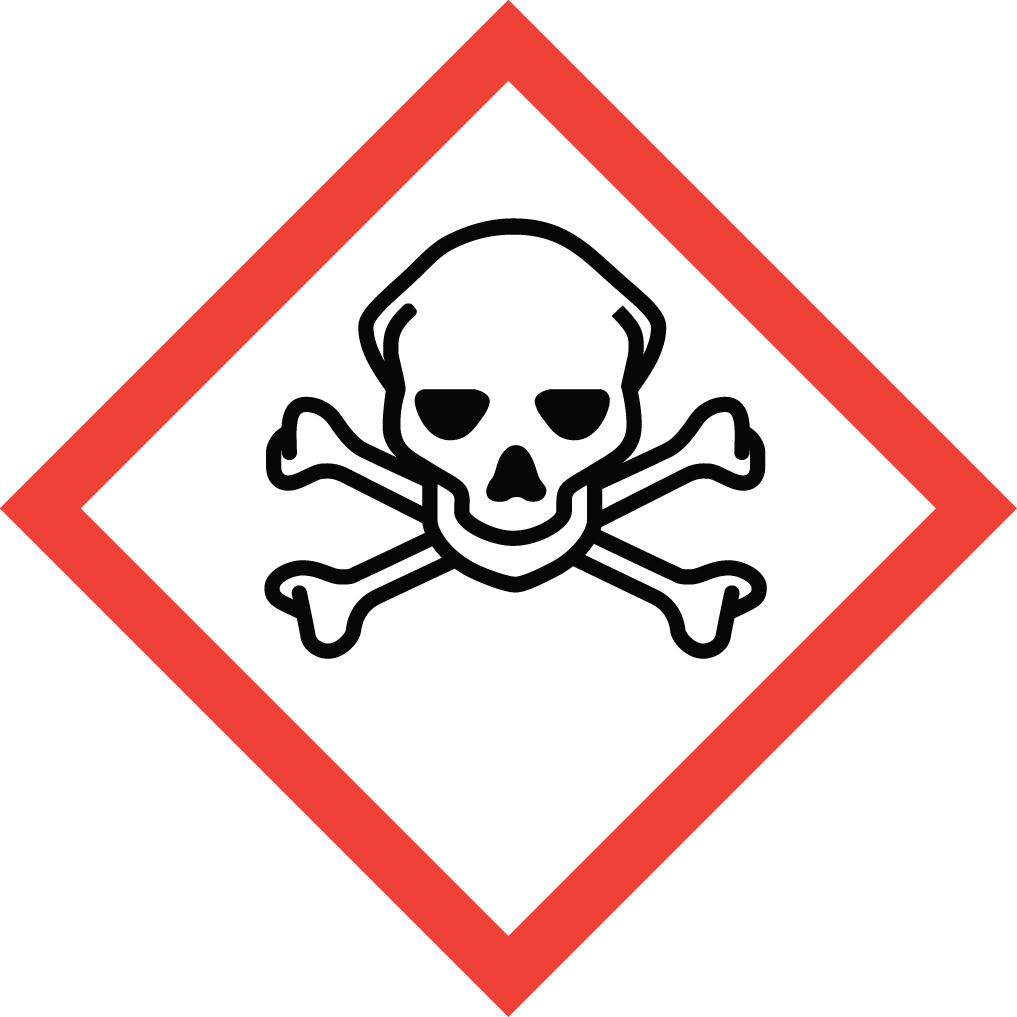 Fatal
Ruin environment
Chemical labeling
Supervisor will ensure primary & secondary chemical container labels meet GHS standards

Product arrives w/ improper/mutilated labels        contact LSO

Received & opened dates are required on all; including containers inside a kit

Upon request, QA will provide labels
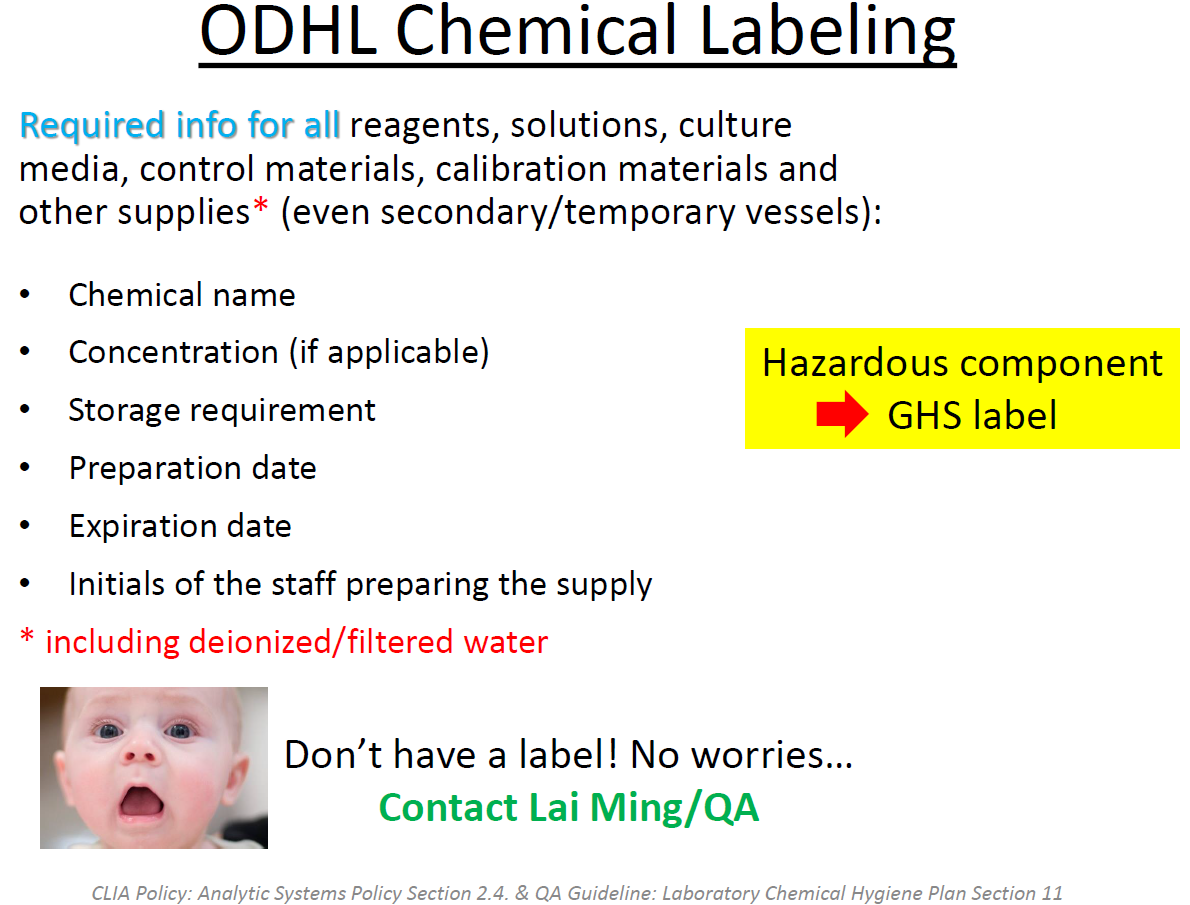 Chemical labeling (Cont’d)
Replace torn, damaged or misplaced label immediately

If there is no label on a container, do not handle

	- Contact section LS3 then label it

     	- If unable to id, contact QA/LSO 
	  for assistance
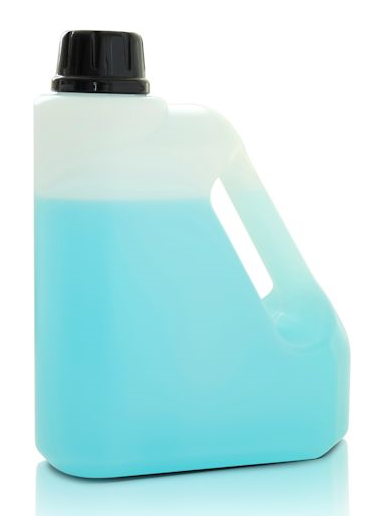 Safety Data Sheets
Access to SDSs 
     -MSDSOnline

     -G:\LABORATORY PROCEDURES\ 
      Quality Assurance and Compliance\Chemical Inventory
    
     -SDS Binders of hazardous chemicals are in rooms w/ 
      no computer
           -Lab section may request SDSs on a CD

SDSs for the chemicals used in a procedure
		Provided by trainer prior to training
How to read your SDSs? (Appendix M)
Section 2    Signal word, hazard & precautionary   
                    statements

Section 4    First aid measures & symptoms/effects

Section 7    Handling & storage conditions

Section 8    Exposure control limits, engineering controls 
                    & PPE selection recommendations

Section 10  Stability, reactivity, conditions to avoid & 
                    incompatible materials. Store away from incompatibles

Section 11  for toxicological effects
https://time.com/5722129/buffalo-wild-wings-employee-dies-fumes/
Spotcheck Neonatal GALT Microplate Reagent Kit
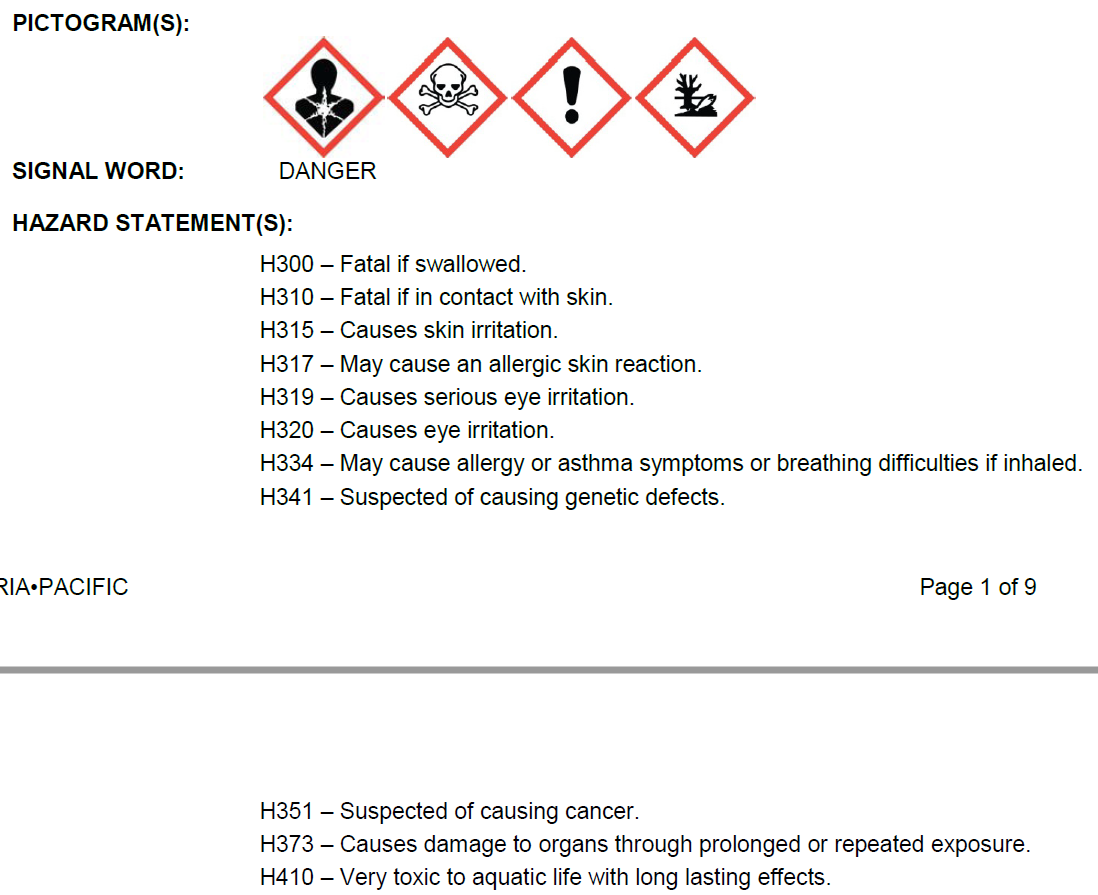 GALT MP Color Reagent SDS Section 2
Bonus Question:
What do you think we can do to protect ourselves from this?
Use fume hood
What does             mean?
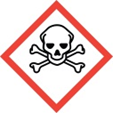 Appendix E: ODHL Hazardous Chemical SOPs-Toxic or Highly Toxic 

Exposure ≠ 100% Death

Lethal Dose, 50% (LD50)- amount given all at once causes death of 50% of a group of test animals 

Lethal Concentration, 50% (LC50)- concentration of a chemical in air/water causes death of 50%

           =  Highly Toxic  =  Low LD50 and LC50
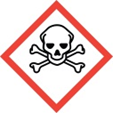 Ethyl Alcohol 200 Proof	 (Acros 61509-0010)
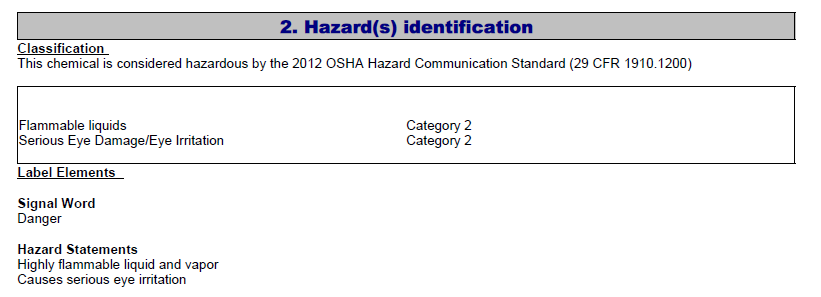 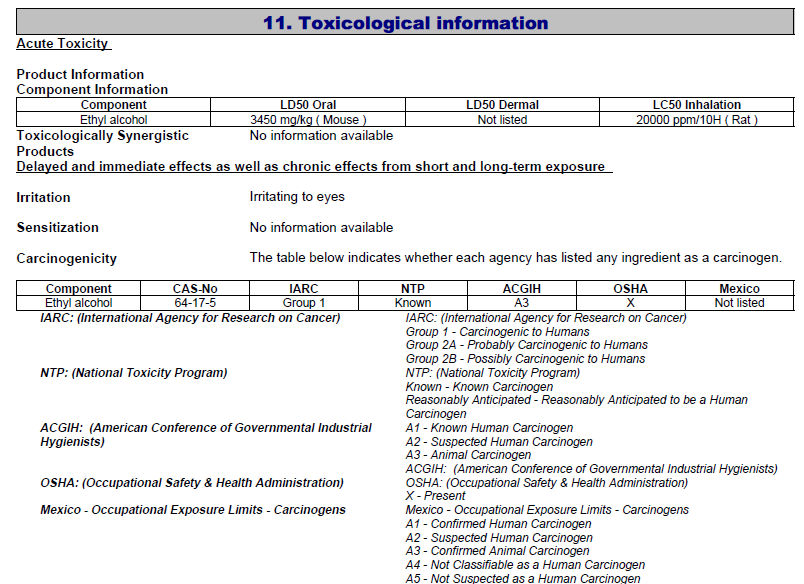 Not in Section 2/product label
But 
In Section 11
Hazardous Chemical List and SOPs
Hazardous Chemical List
G:\LABORATORY PROCEDURES\Quality Assurance and Compliance\Chemical Inventory-hazards info from SDSs

 -Updates by QA

 -When receive newer version/new SDS

SOPs for each hazard on the list & some highly hazardous chemicals (CHP Appendix E)

    -SOPs & SDSs together provide instructions to work 
     with hazardous chemicals safely
Hazardous Chemical List and SOPs (Cont’d)
Uncheck ‘(Blanks)’ from Filter of the hazard column to view the list of chemicals with that hazard
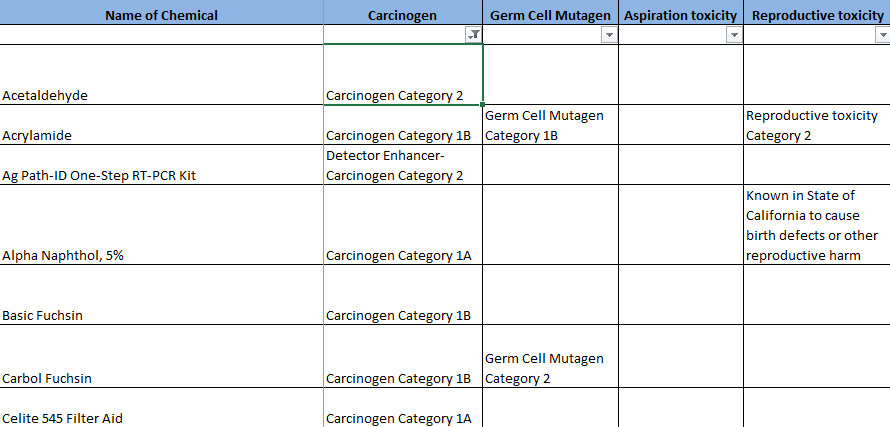 Hazardous Chemical SOPs (Appendix E)
Aspiration Toxicity			Irritant and Sensitizer
Carbon Dioxide (Dry Ice)		Liquid Nitrogen
Carcinogens				Nitric Acid
Chloroform				Oxidizers
Compressed Gases			Peroxide Forming Chemicals
Corrosives				Phenol
Cyanide				Reproductive Toxins
Flammables				Sodium Azide
Formaldehyde				Sulfuric Acid
Germ Cell Mutagen			Target Organ Toxicity
Glacial Acetic Acid			Toluene
Hydrogen Gas				Toxic or Highly Toxic
Hydrogen Peroxide 30%
Information Includes:
Signal Word & Pictogram

How to look up the chemicals w/ the hazard-Hazardous Chemical Inventory

Description of the hazard

Symptoms

Handling/Storage/Engineering controls/PPE/Disposal
Information Includes: (Cont’d)
Routes of exposure/OSHA Permissible Exposure Limits (PELs)

Toxicological Effects = Immediate & Long term

Exposure Response/First Aid Measures-Not all the same 

     -Aspiration Toxicity       risk of damage to lungs

     -Dry Ice       Frostbite/cryogenic burns
      IF ON SKIN-if frostbite has occurred, do NOT rub the 
                           affected areas or flush with water…
Exposure Response/First Aid Measures (Cont’d)
-Liquid Nitrogen/Compressed Gases       Frostbite
  IF ON SKIN-take off contaminated clothing. Immediate 
                      warm frostbite area with water for 15 minutes


-Chloroform/Hydrogen Peroxide 30%/Nitric & Sulfuric Acid    
    Symptoms may be delayed. Medical observation after exposure

-Phenol/Toluene
     Symptoms may be delayed. Medical observation is indicated

     Depend on degree of exposure, suggest periodic examination
Designated Work Area (Appendix I)
OSHA regulated carcinogens, reproductive toxins or chemicals with high level of acute toxicity OSHA Standard 29 CFR 1910.1450(e)(3) (viii)
	- Formaldehyde, reproductive toxin or any with ‘Fatal’





Based on chemical’s SDS

          Different manufacturers, different hazard statements
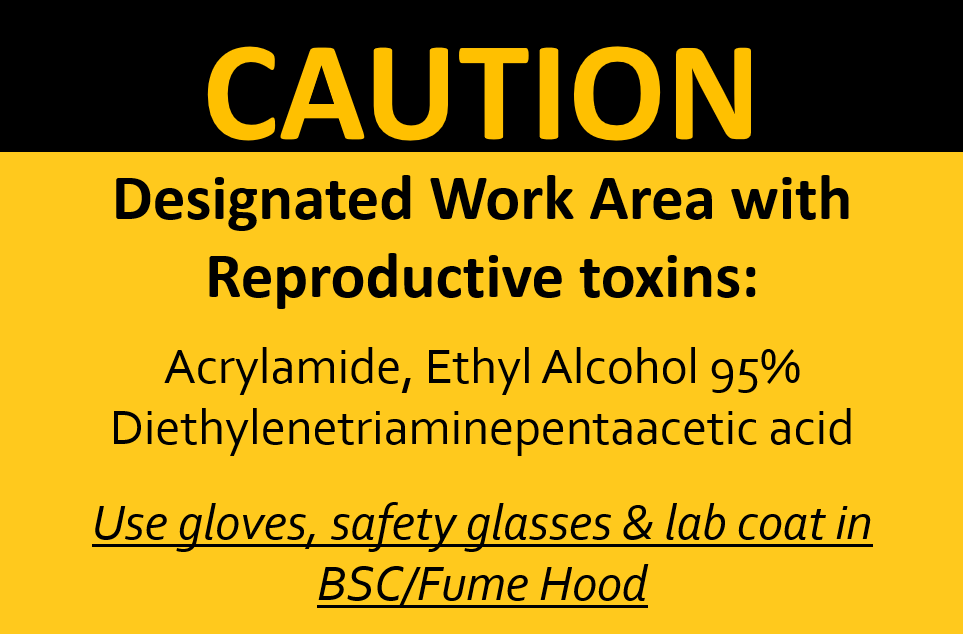 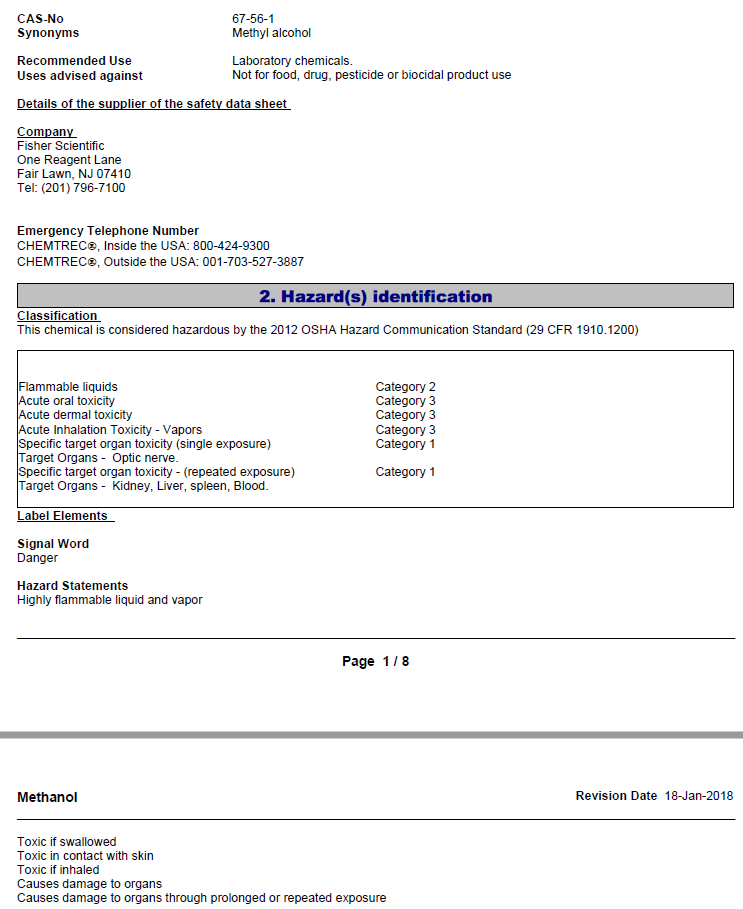 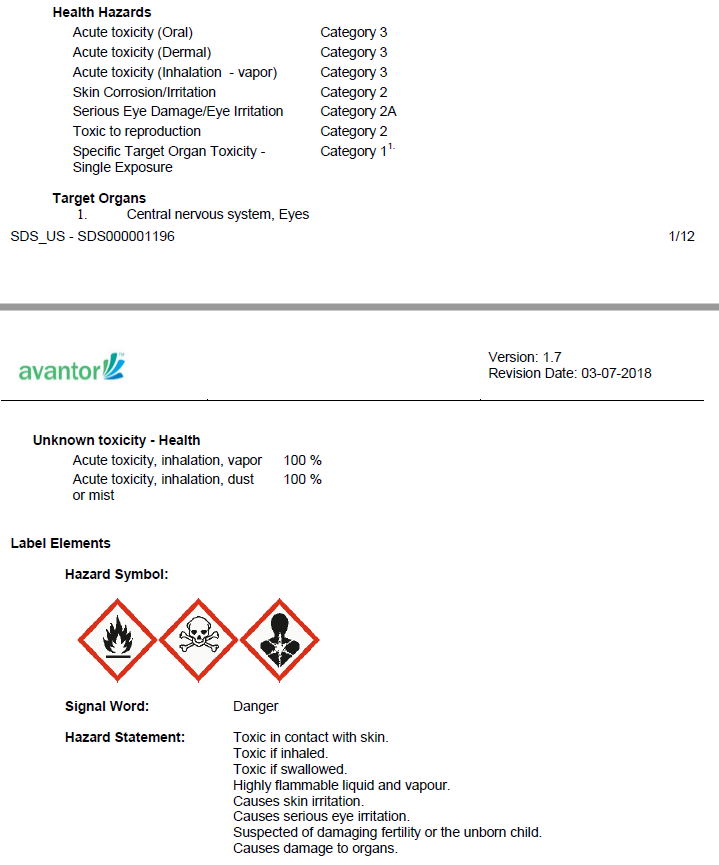 Designated Work Area (Cont’d)
For safe handling, refer to 

	CHP Section 8.6. 

	Appendix E- ODHL Hazardous Chemical SOPs- 
         Reproductive Toxins
	
	Appendix E- ODHL Hazardous Chemical SOPs- 
         Toxic or Highly Toxic
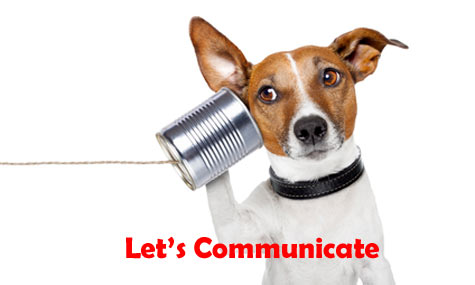 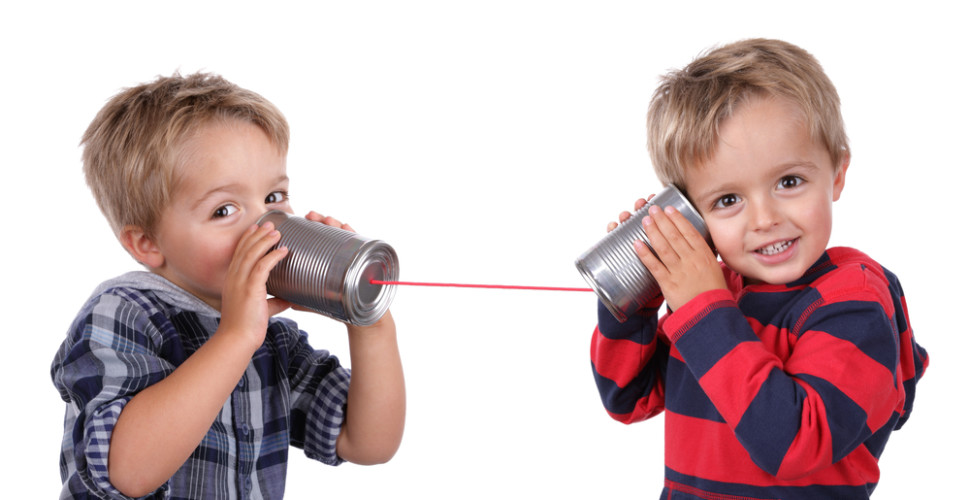